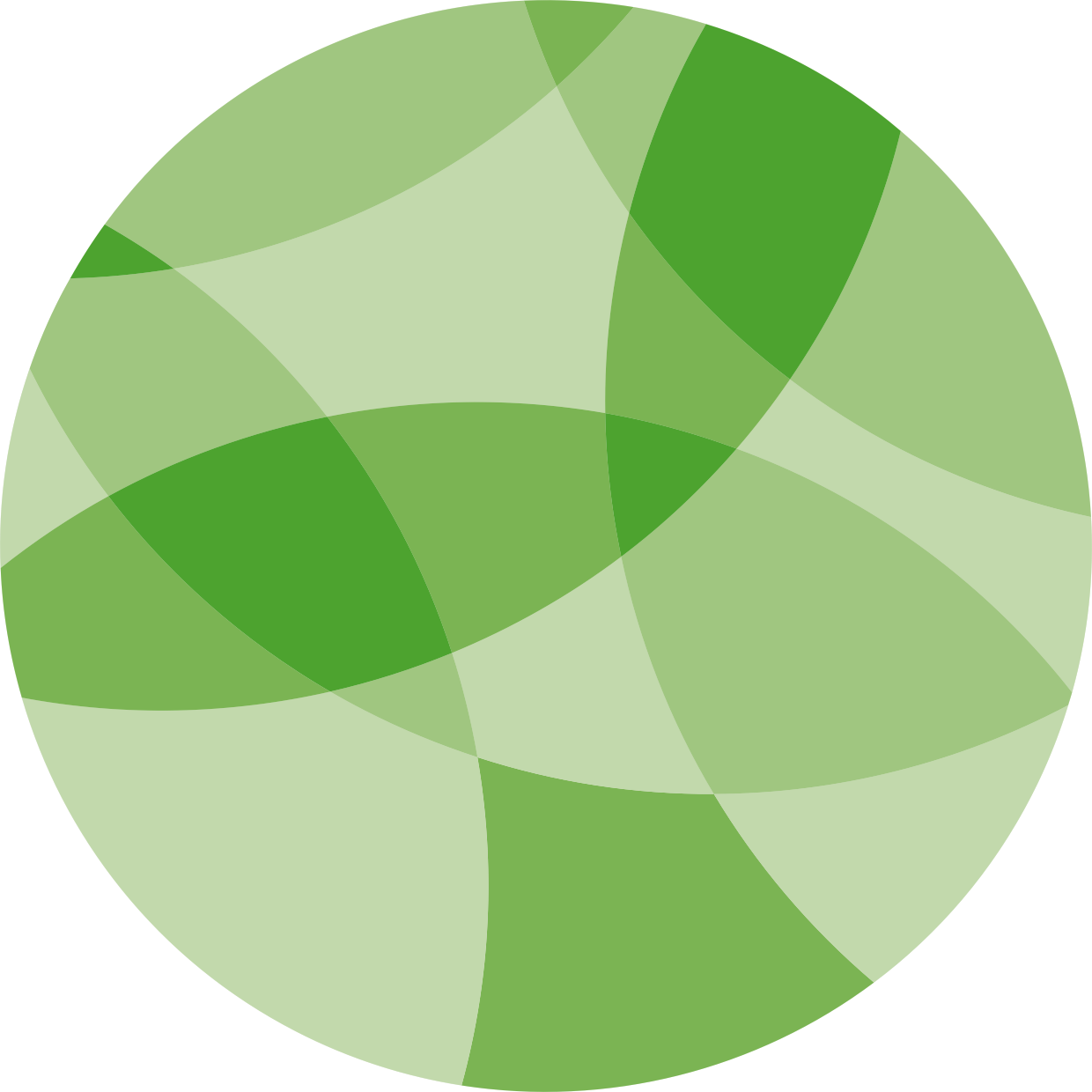 BY THE NUMBERS | 31 Dec 2022
2,269,722,863
80,349
Datasets
Species occurrence records
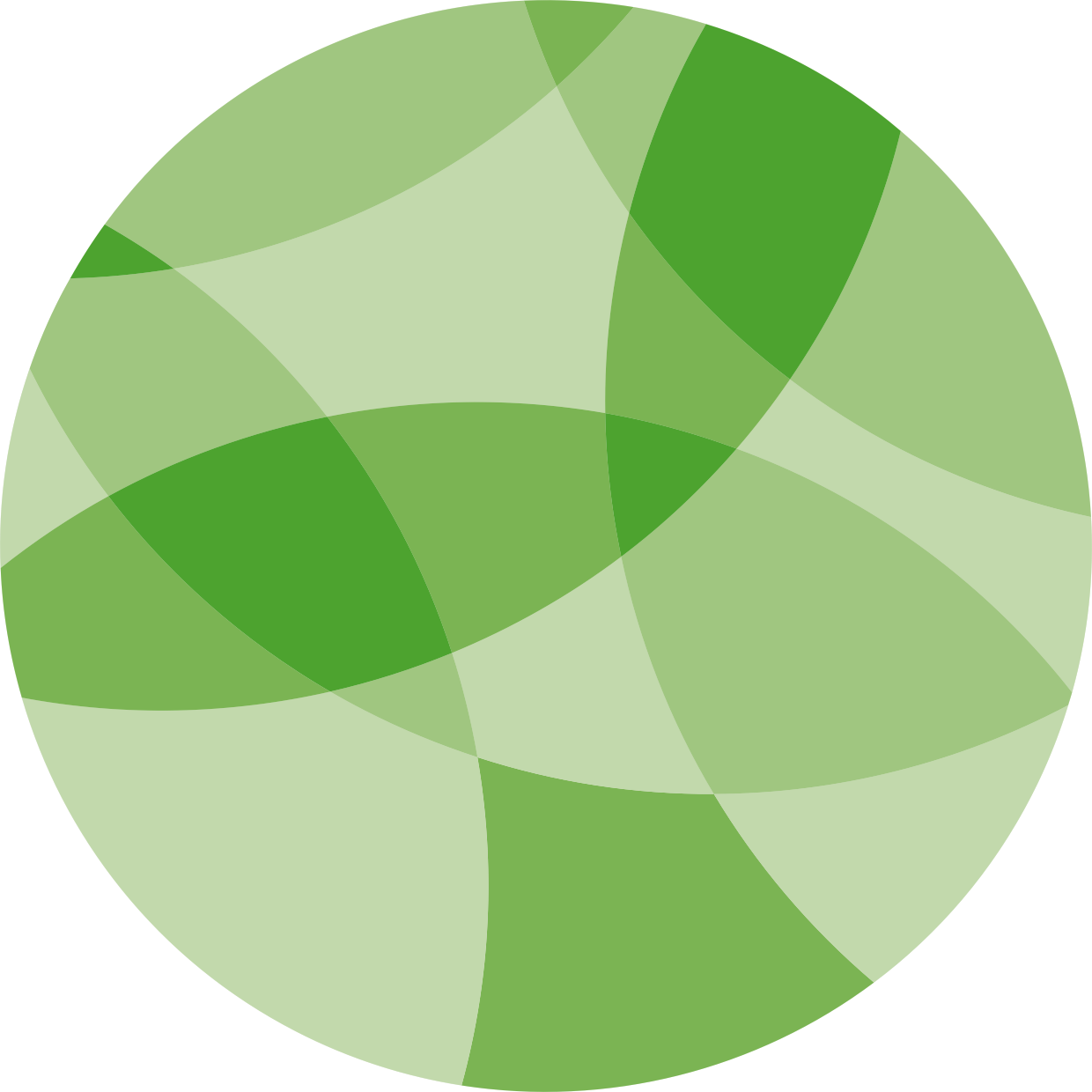 1,950
8,090
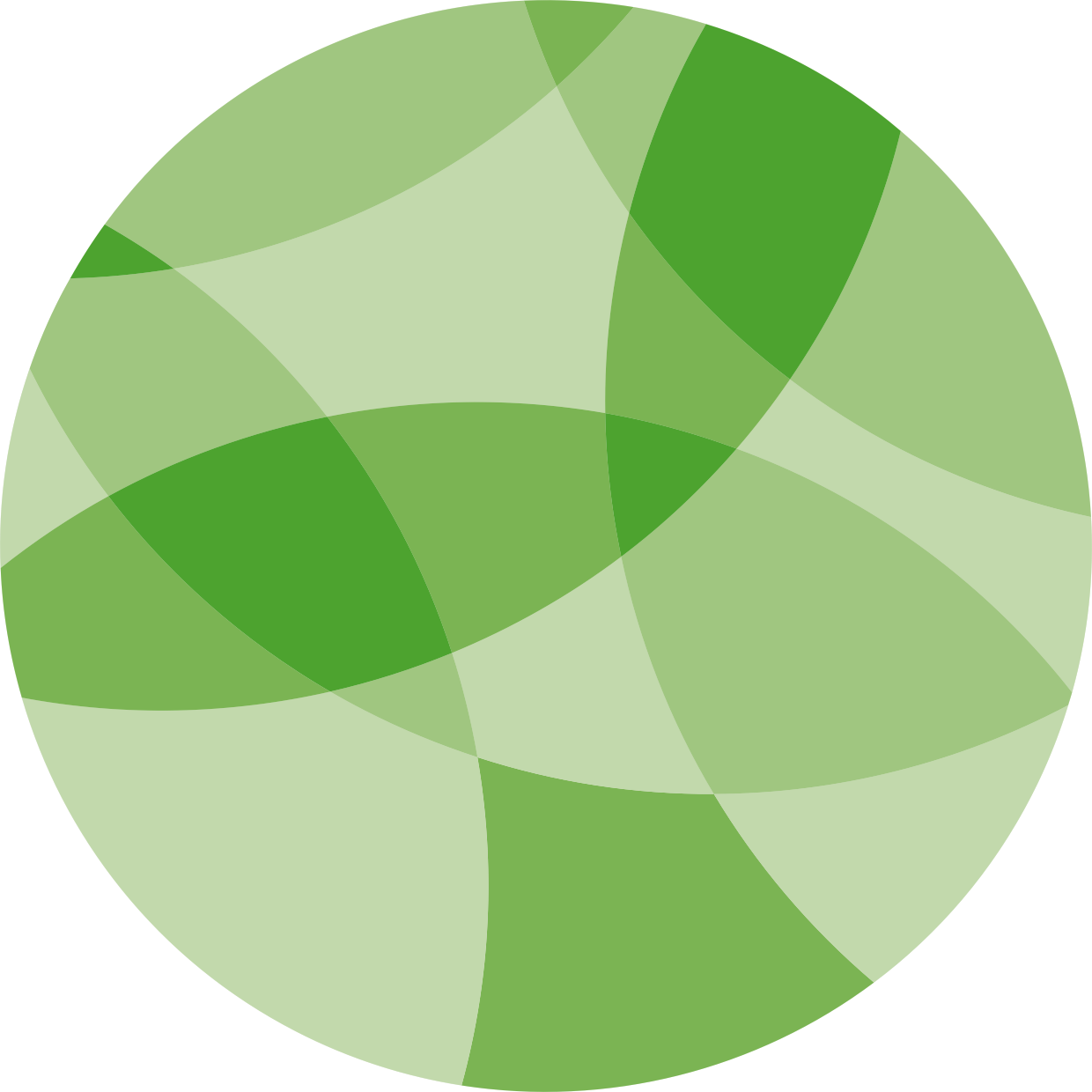 Peer-review papers
using data
66
43
Country Participants
Organizational Participants
119.7 billion
Data-publishinginstitutions
Avg records downloaded/month (2022)
[Speaker Notes: Frequently used slide, redone
Please copy and paste these to your slides and never make any changes to them directly in the toolkit.


Useful to see GBIF in its different modalities:
A window on biodiversity
An informatics infrastructure focuseD on tools and standards in service to science and society
A global network on bioinformatics]
Species occurrence recordswith MultiMedia evidence31 Dec 2022
130 million records with taxonomically identified images
76 million human observations
49.7 million specimens
2.3 million material samples
1.4 million fossil specimens
1,054,740 audio files
3,704 videos
https://www.gbif.org/occurrence/gallery
Data From the GBIF Network  31 Dec 2022
GBIF Participant countries 31 Dec 2022
Voting Participants
Associate Participants
https://www.gbif.org/the-gbif-network
[Speaker Notes: This map is fully editable. This map is a grouped element of all the countries in the world. All the countries are named correctly and can be accessed and selected via the Selection Pane. 
There are ways you can edit and make changes to the map. But please remember to always make a copy of the map on your slide and never make changes to the toolkit version.

Please take a look at the next few slides to find out different ways of editing this map]
GBIF Network of Data publishing institutions 31 Dec 2022
countries/areaswith institutions sharing data through GBIF
134
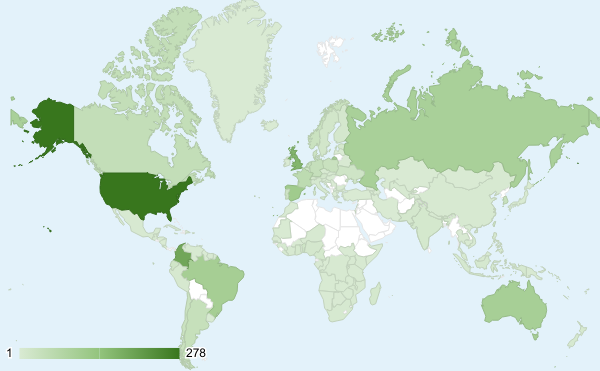 https://www.gbif.org/publisher/search
GBIF.org traffic by country 31 Dec 2022
SOURCE: Google Analytics. * Effective visits = total sessions - (total sessions x bounce rate)
Occurrences published Annually by Country 31 Dec 2022
https://www.gbif.org/occurrence/search
[Speaker Notes: This is a live doughnut pie chart representing different theme colours and how they work, placed next to one another. 

You do not have to use the same exact chart, you can simply create your own by clicking on:

Insert tap on the ribbon > Click on Chart > chose a chart of your choice (in this example I chose, Doughnut) > add in your data in the automatically opened Excel sheet and see your chart changing and adopting to the new information you have entered in the data sheet.]
Data download requests 31 Dec 2022
countries, islands & territories where users have requested downloads (+5)
156
[Speaker Notes: NB: 2022 totals account for multiple recurrent downloads by scripts and bots that are discarded, accounting for (in Jan 2022):
Argentina: 1,592
Austria: 1,032
Belgium: 1,377
Canada: 1,648
Switzerland: 49,358
China: 13,498
India: 3,579
Japan: 124,927
Netherlands: 28,857
Norway: 3,615
United States: 51,186]
Peer-reviewed publications using GBIF-mediated data 31 Dec 2022
https://www.gbif.org/resource/search?contentType=literature&literatureType=journal&relevance=GBIF_USED&peerReview=true
[Speaker Notes: The next 3 slides are showcasing PPT standard or Live charts.

To create a chart simply click on the Insert tap on the ribbon > Click on Chart > chose a chart of your choice (in this example I chose, Bar) > add in your data in the automatically opened Excel sheet and see your chart changing and adopting to the new information you have entered in the data sheet.]
Data Use in peer-reviewed journals 31 Dec 2022
Peer-reviewed uses by country
https://www.gbif.org/resource/search?contentType=literature&literatureType=journal&relevance=GBIF_USED&peerReview=true
[Speaker Notes: This is a live doughnut pie chart representing different theme colours and how they work, placed next to one another. 

You do not have to use the same exact chart, you can simply create your own by clicking on:

Insert tap on the ribbon > Click on Chart > chose a chart of your choice (in this example I chose, Doughnut) > add in your data in the automatically opened Excel sheet and see your chart changing and adopting to the new information you have entered in the data sheet.]
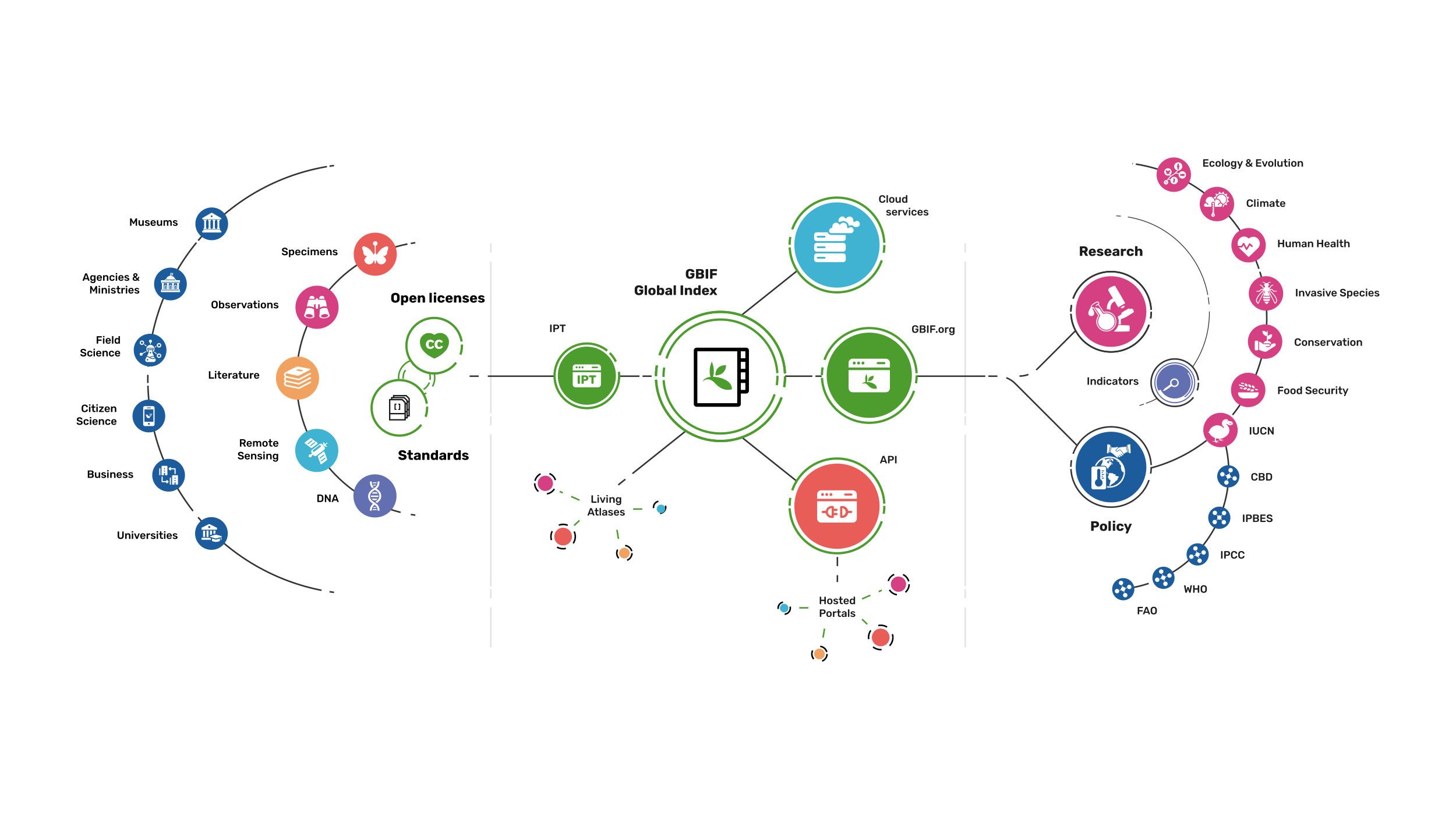 Providing biodiversity Evidence for research and policy
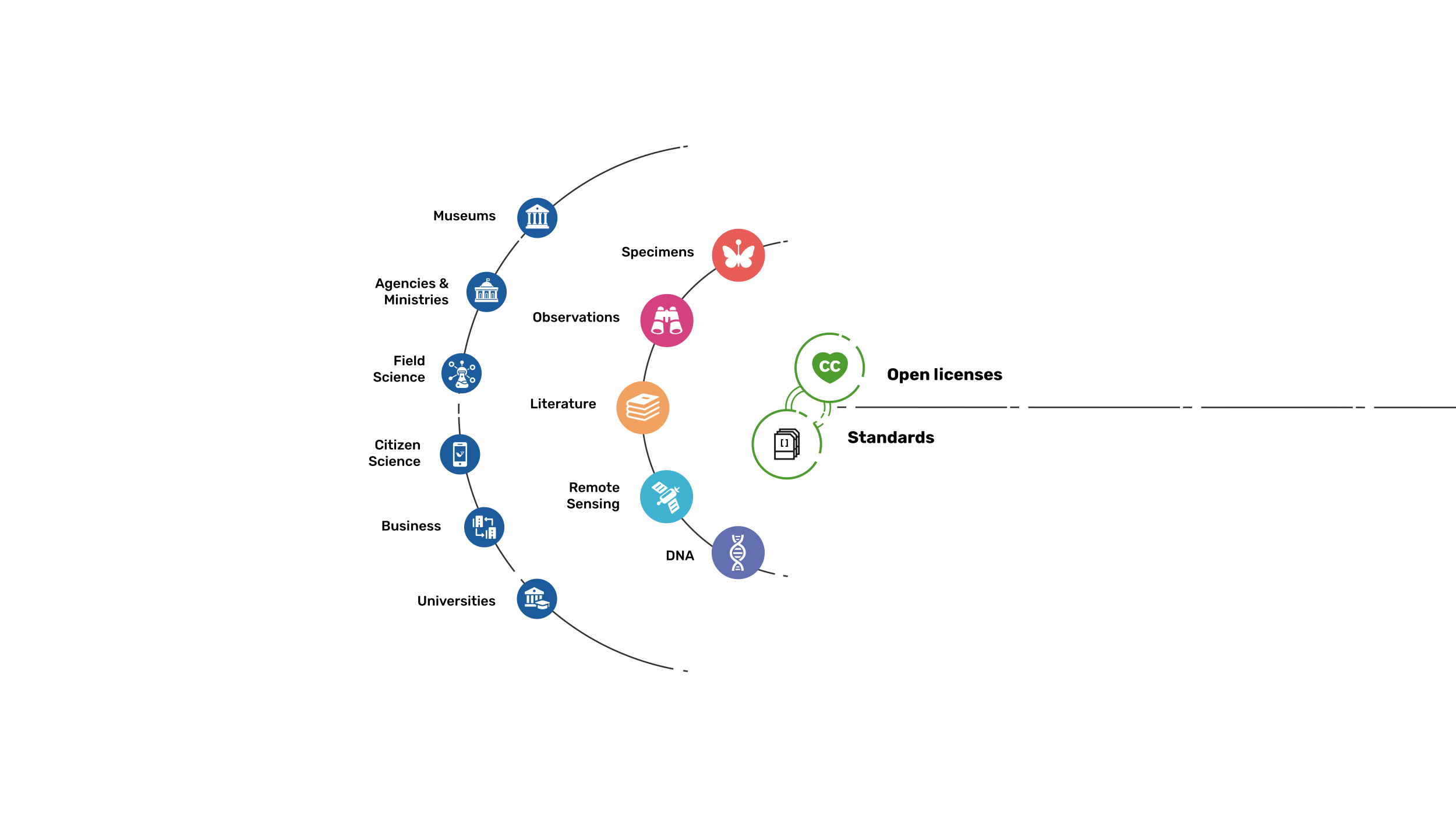 Sources of biodiversity Evidence
Create
Combine sources of evidence
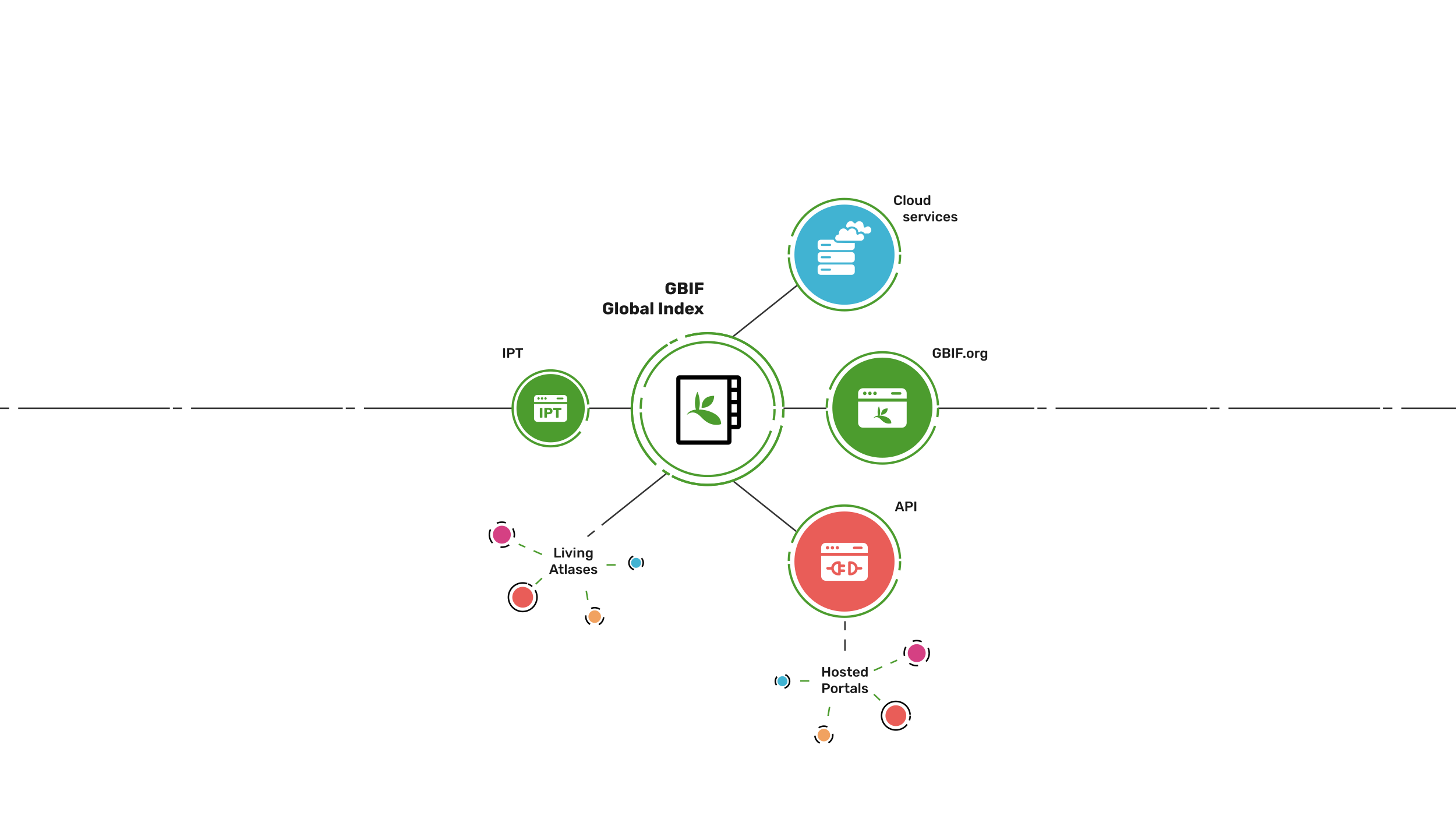 Access to biodiversity EvidencE
Share
FAIR and open access
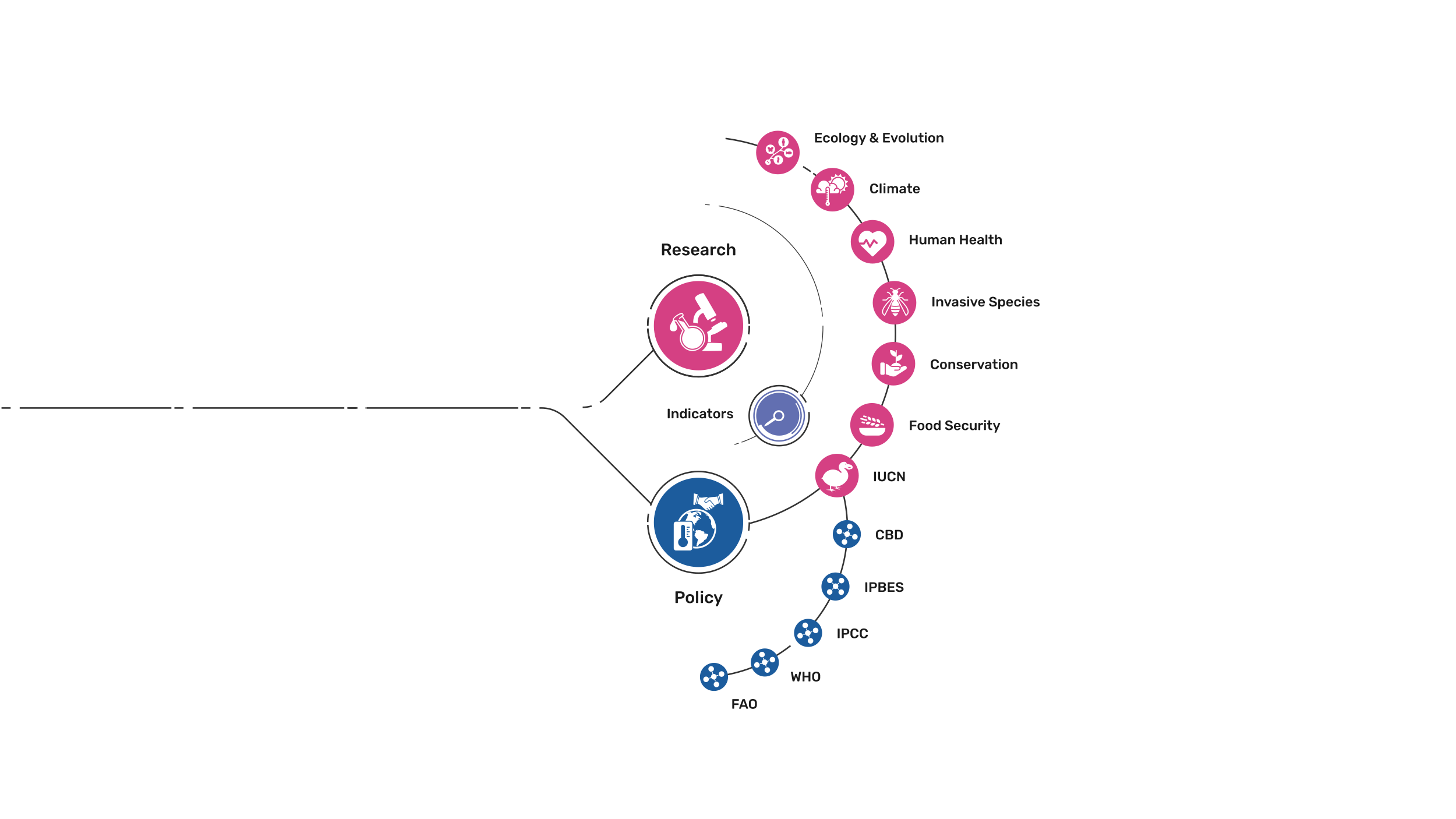 Uses of biodiversity Evidence
Transform
Apply and use data